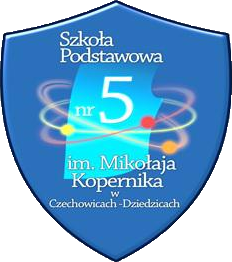 Szkoła podstawowa nr 5 im. Mikołaja Kopernika w Czechowicach-Dziedzicach
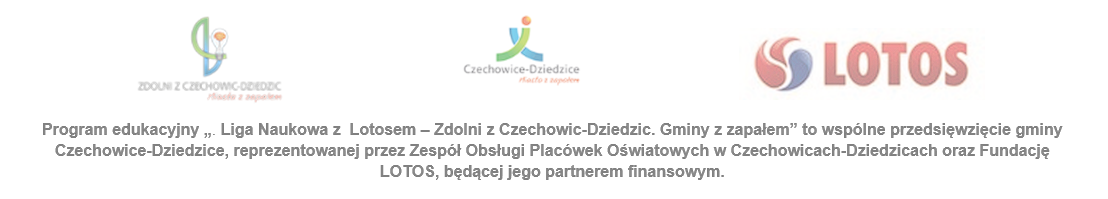 Skład naszego zespołu:
Natalia Bodzek, Patrycja Wawro, Szymon Wysocki 
  
Opiekun: 
Alicja Prończuk 
    
Temat projektu: 
Jak świadomość płynąca z wiedzy na temat ochrony środowiska wpływa na kreatywność oraz wyrażanie siebie poprzez własną twórczość?
Cel projektu:
Działania:
W naszym projekcie skupiliśmy się na tworzeniu użytecznych rzeczy z jeans'u, którego już nikt nie nosił
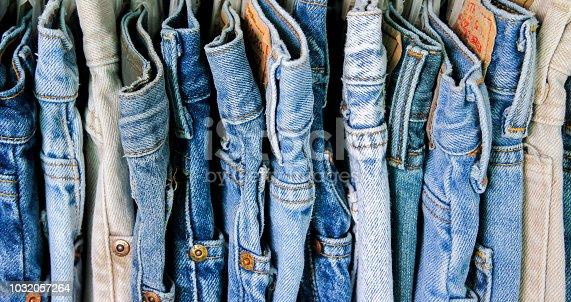 Warto zaznaczyć, że jeans jest z nami już od około 160 lat. Na początku był on wykorzystywany przez pracowników fizycznych, czyli np. na budowach oraz przy wydobywaniu złota. Od tamtego momentu stały się bardzo modnym elementem garderoby i dalej są bardzo modne.
Chcieliśmy zwrócić uwagę na ciągle rosnący problem zanieczyszczenia środowiska przez nieużywane ubrania
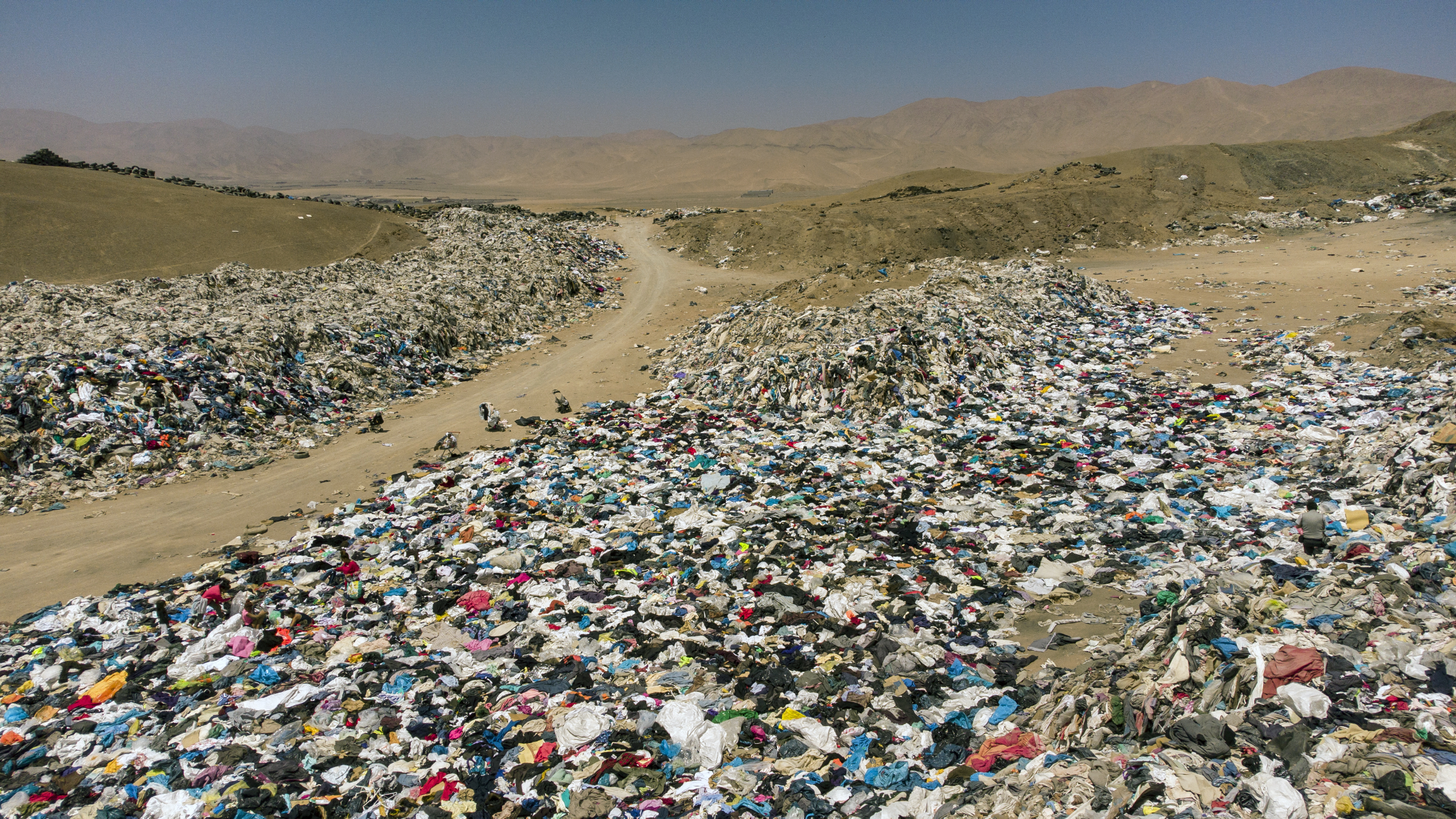 Tekstylia stanowią już ok. 5% śmieci na wysypiskach na całym świecie, a przeciętna rodzina wyrzuca nawet 30 kg ubrań rocznie
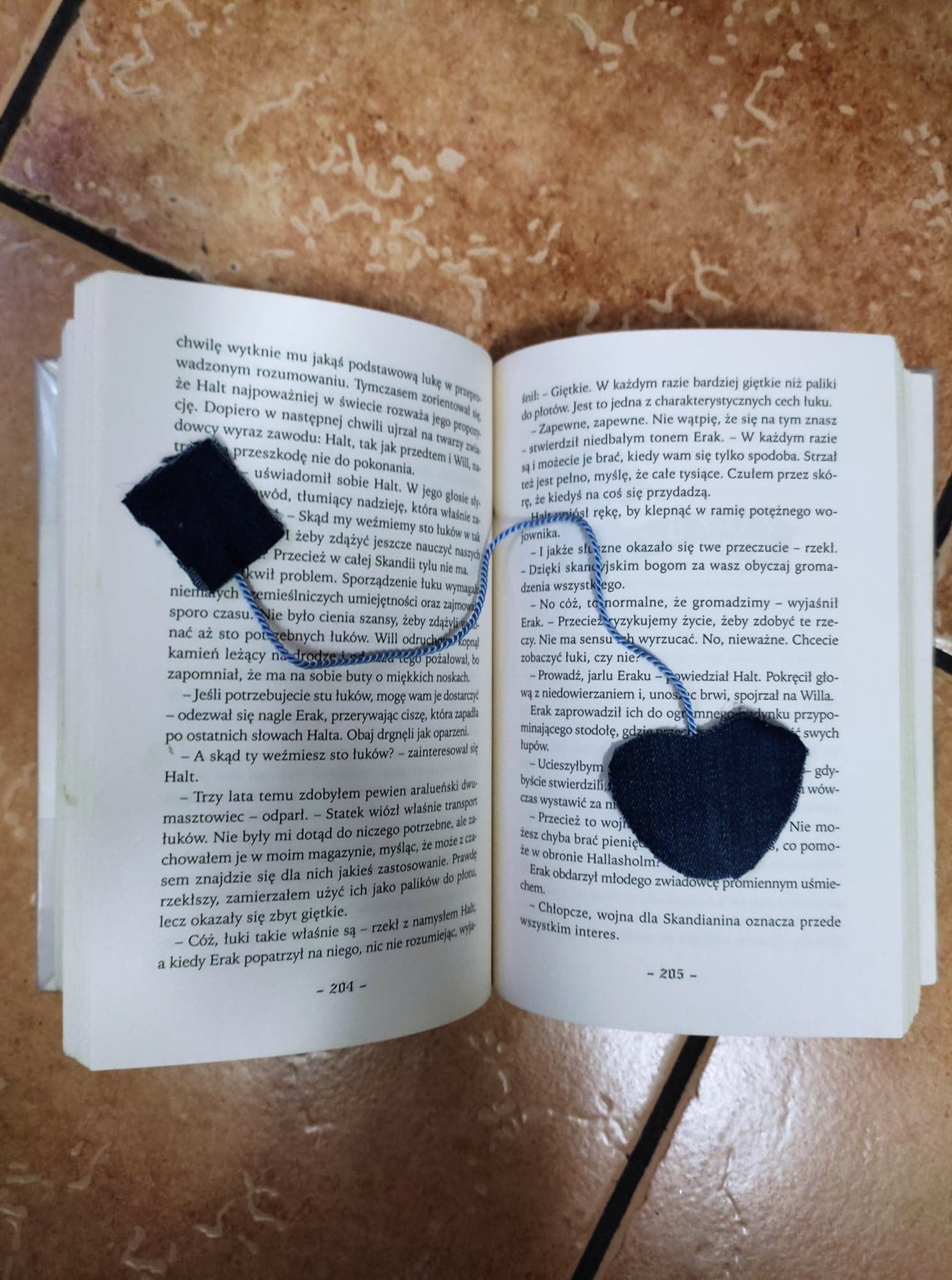 Dlatego tak ważny jest recykling i odrobina kreatywności
A poniżej znajdują się nasze najlepsze prace:
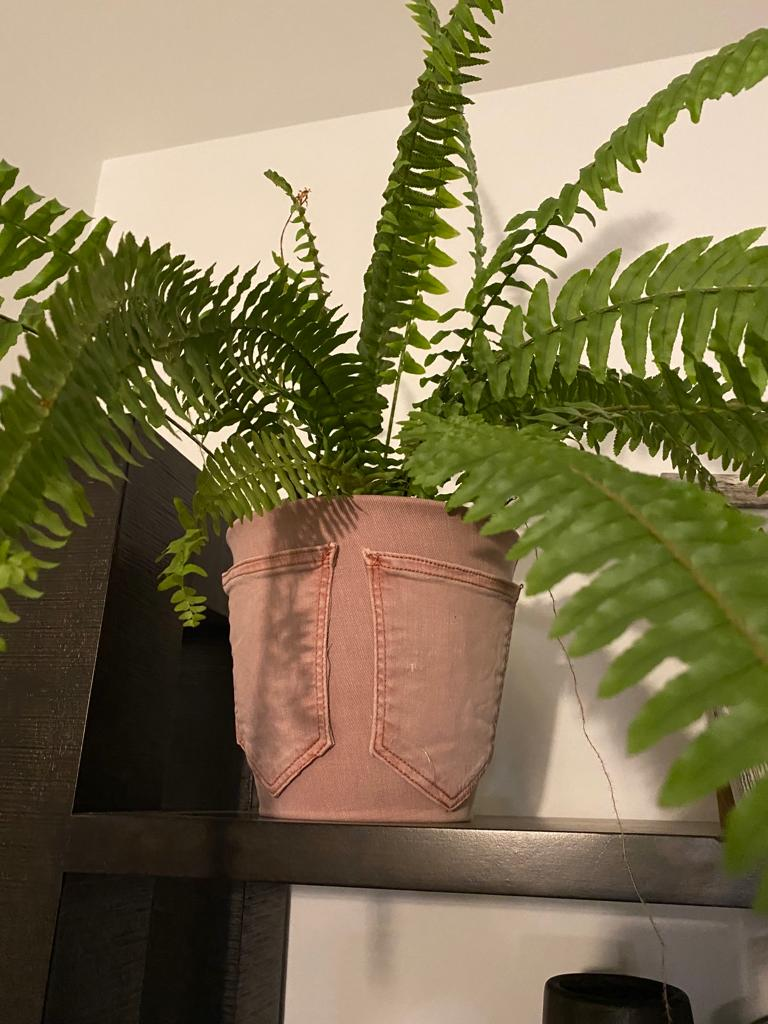 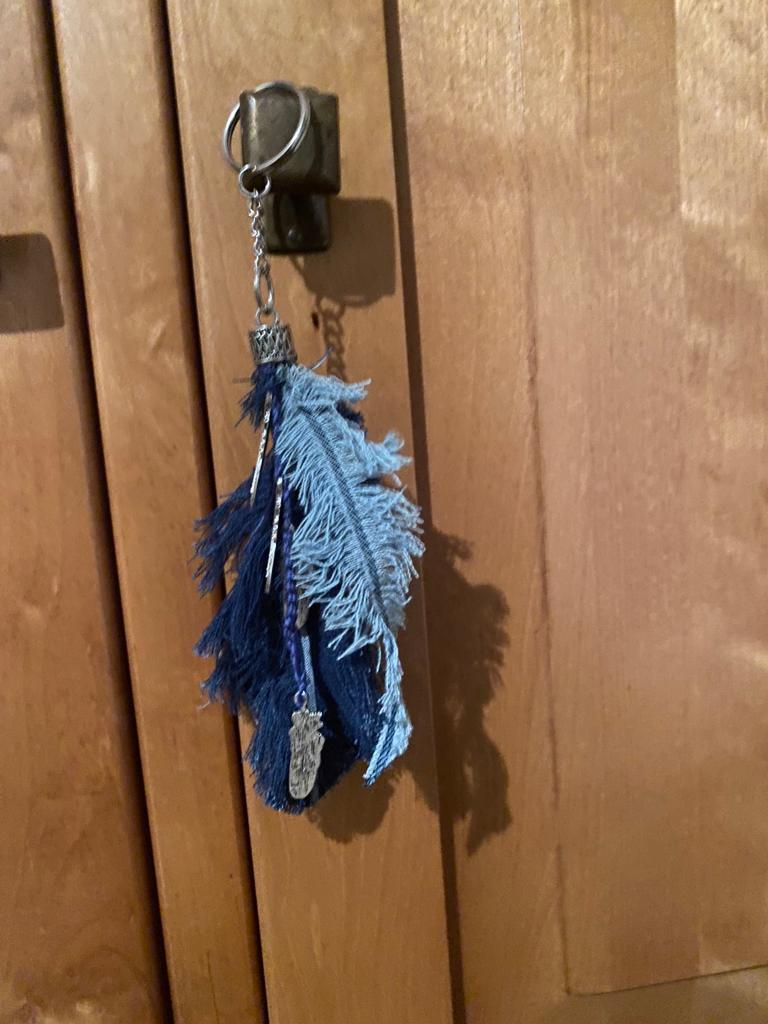 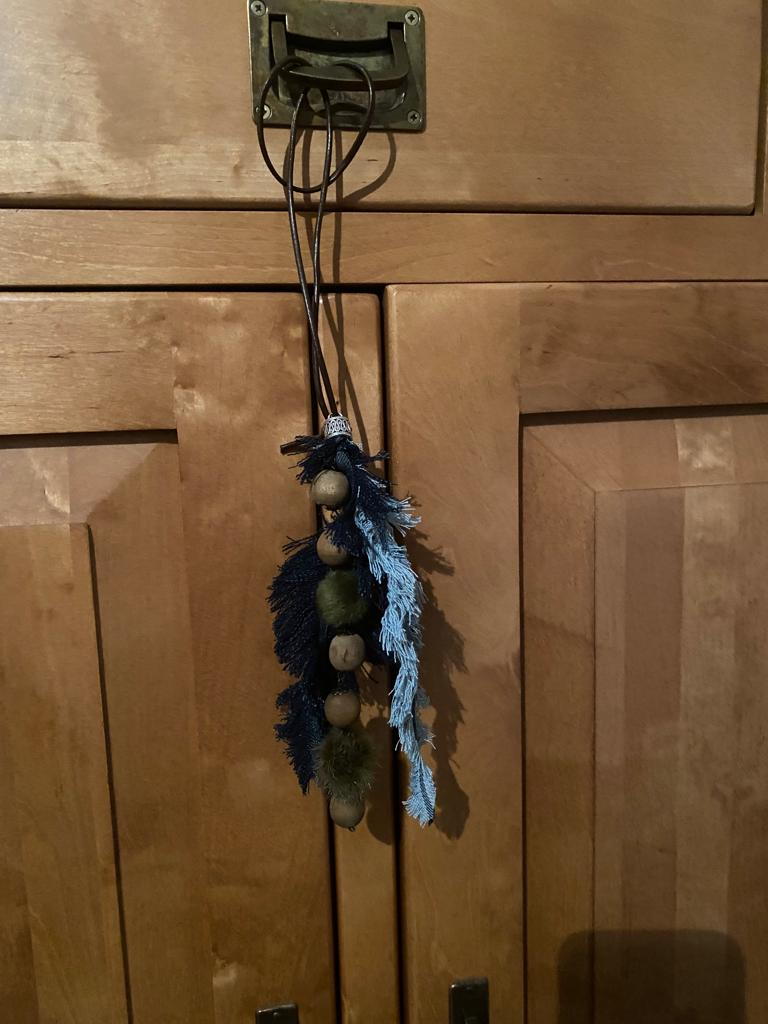 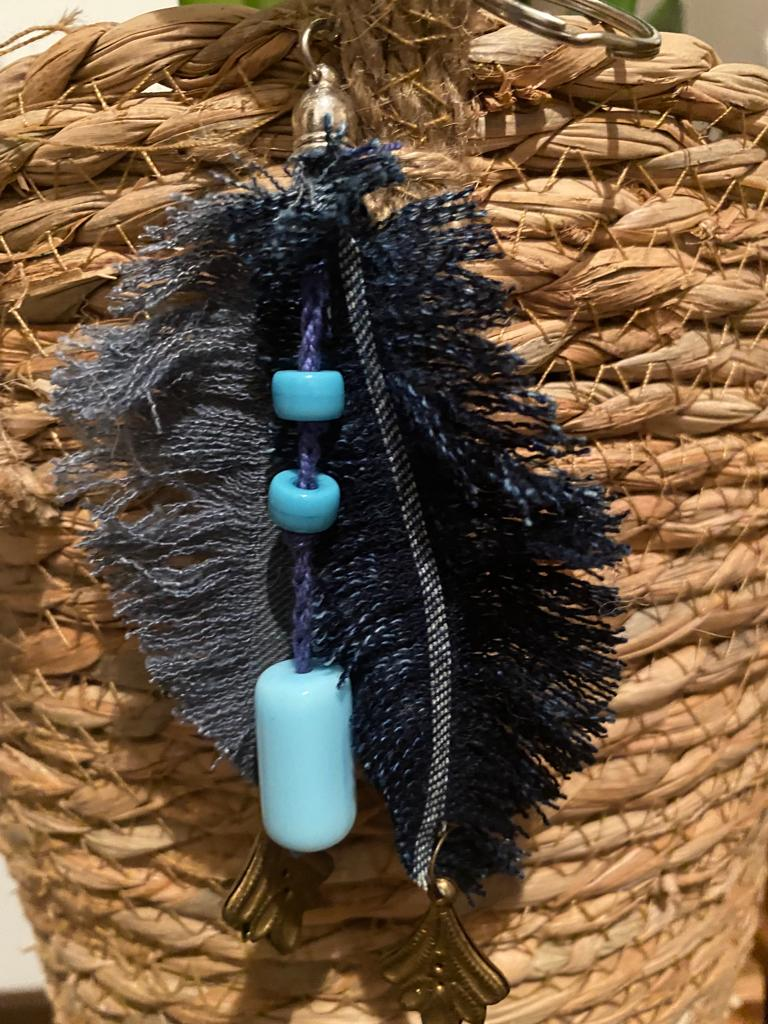 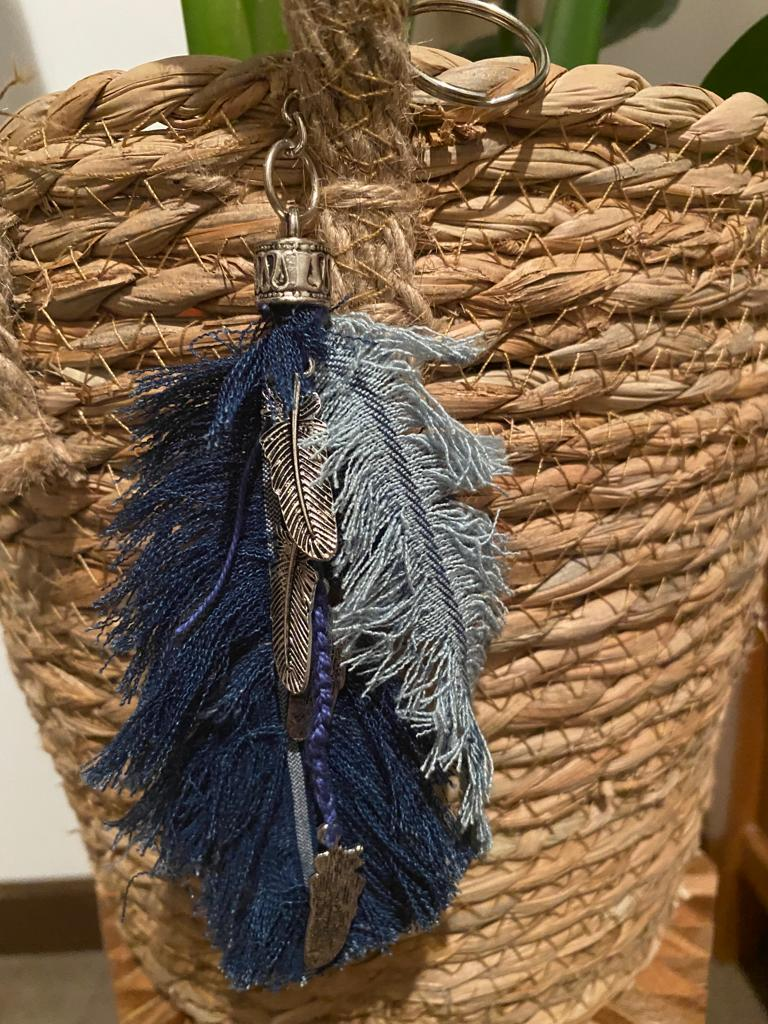 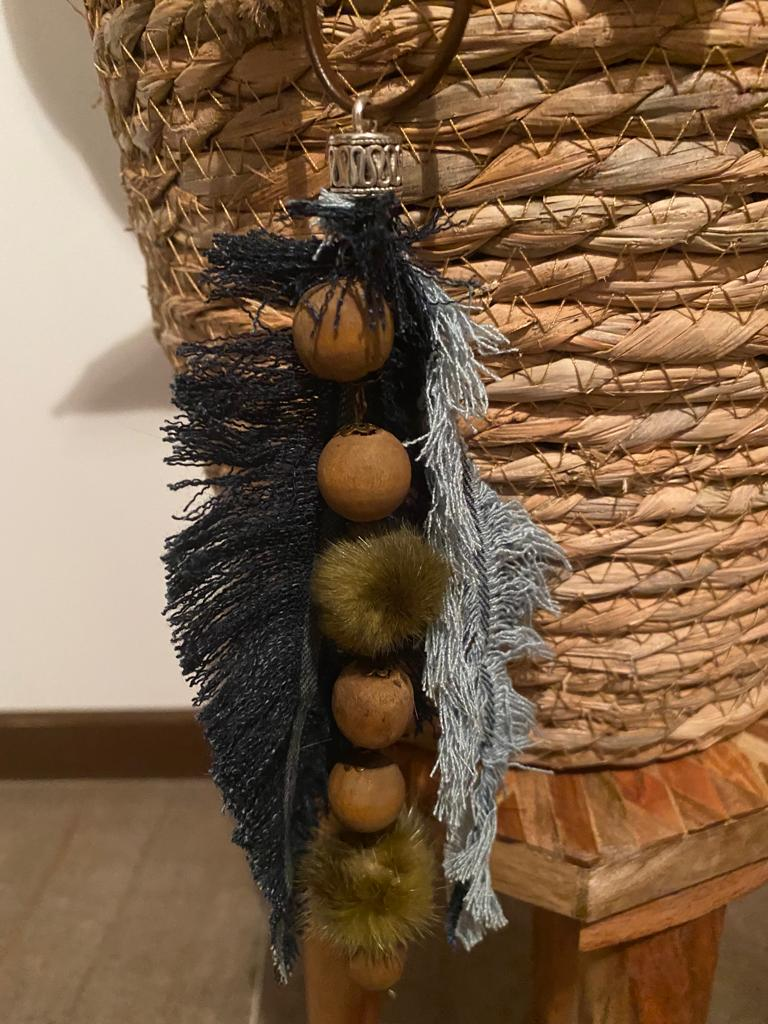 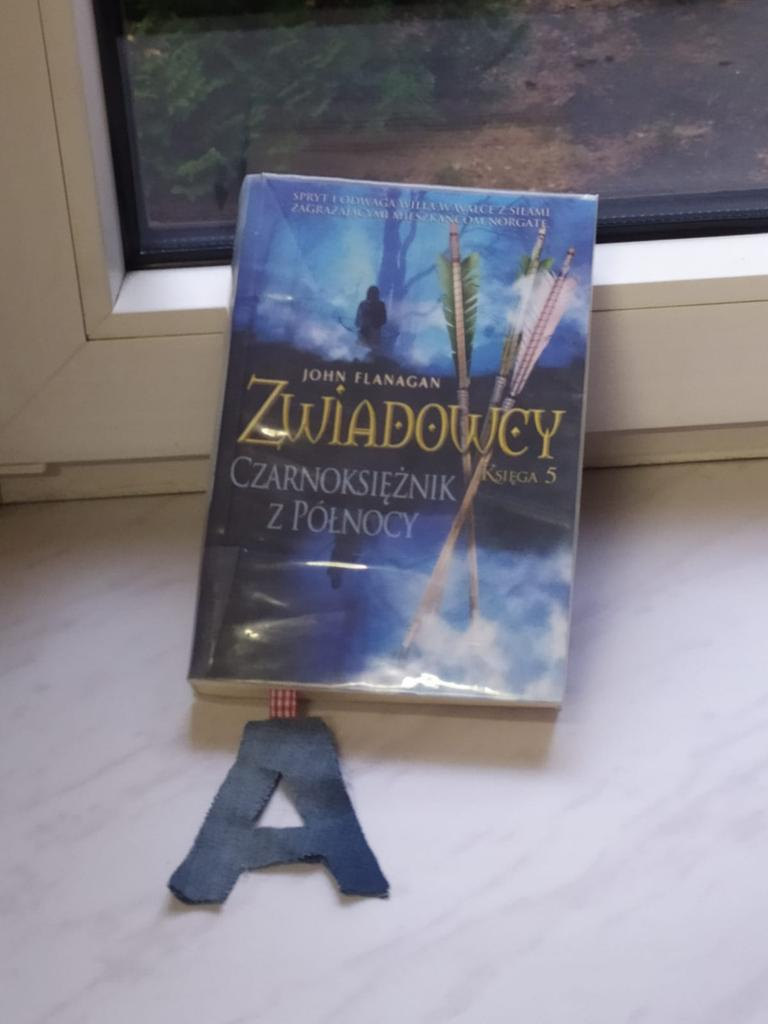 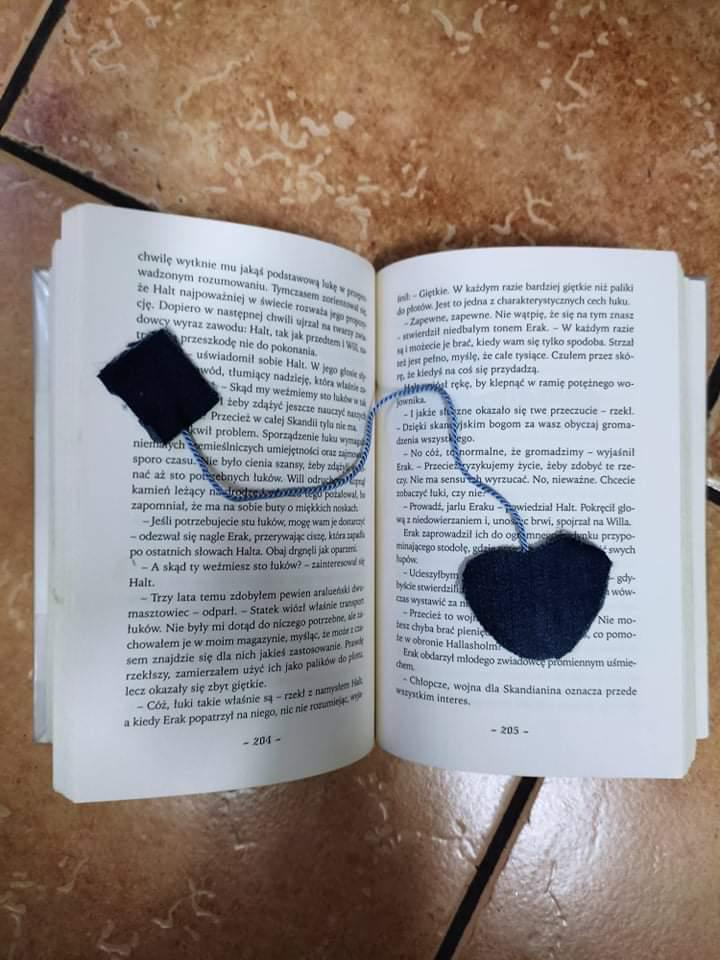 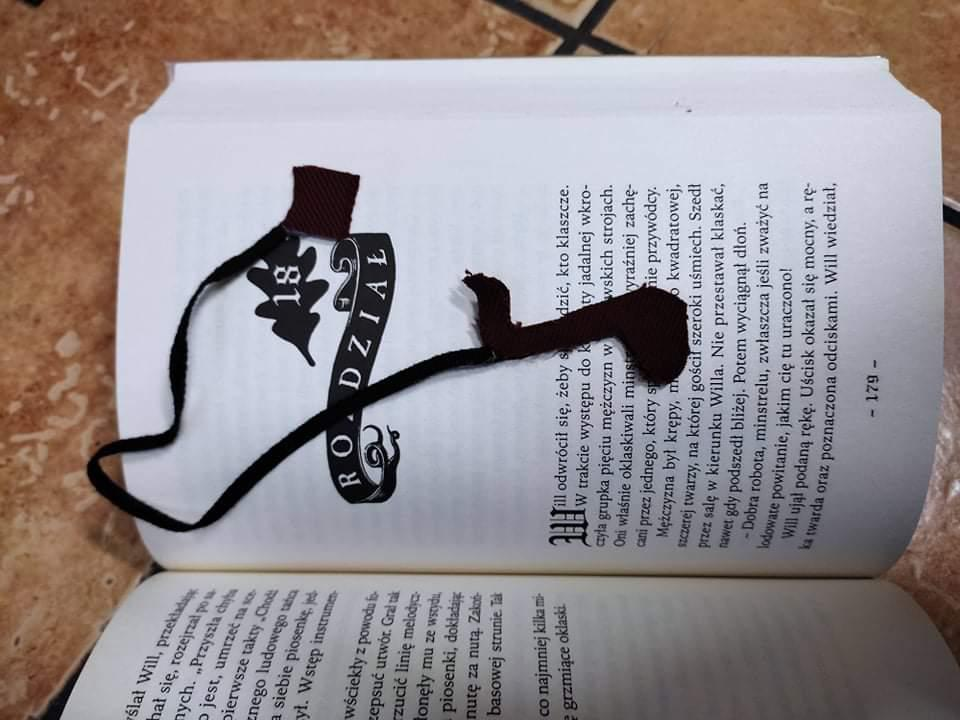 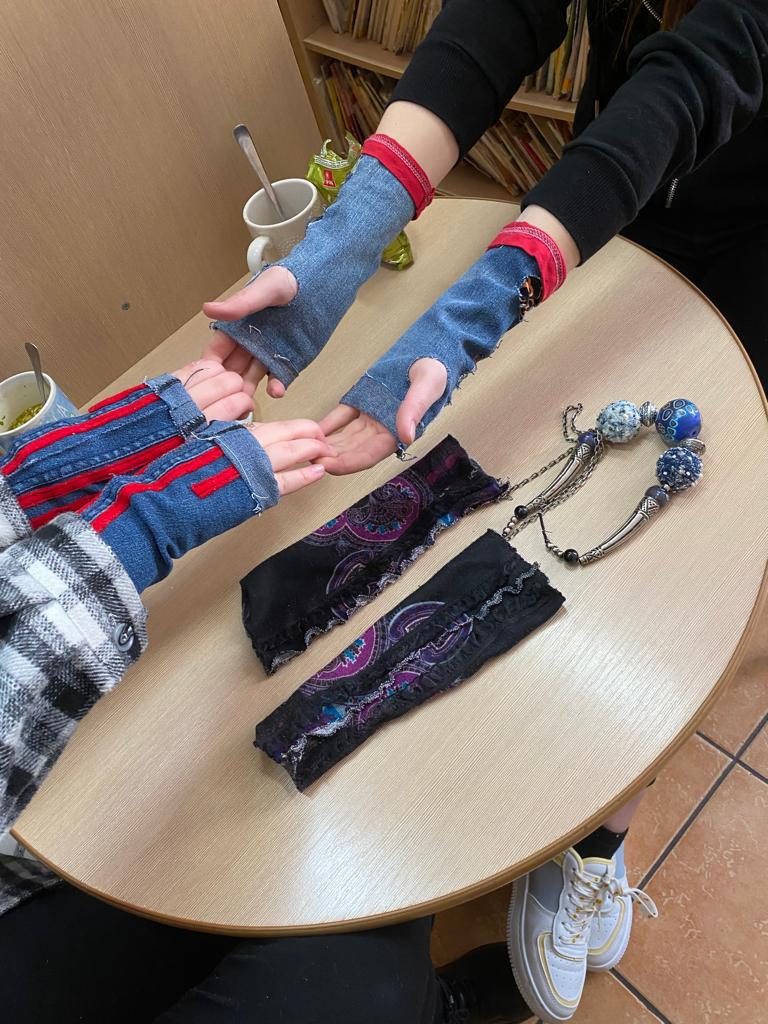 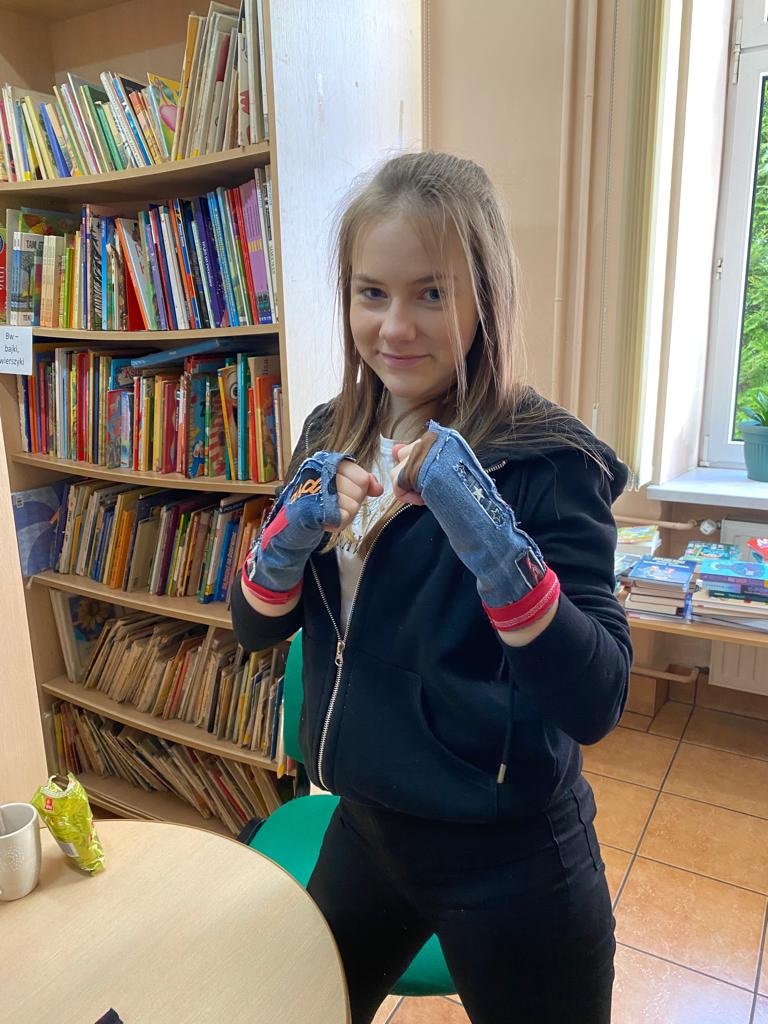 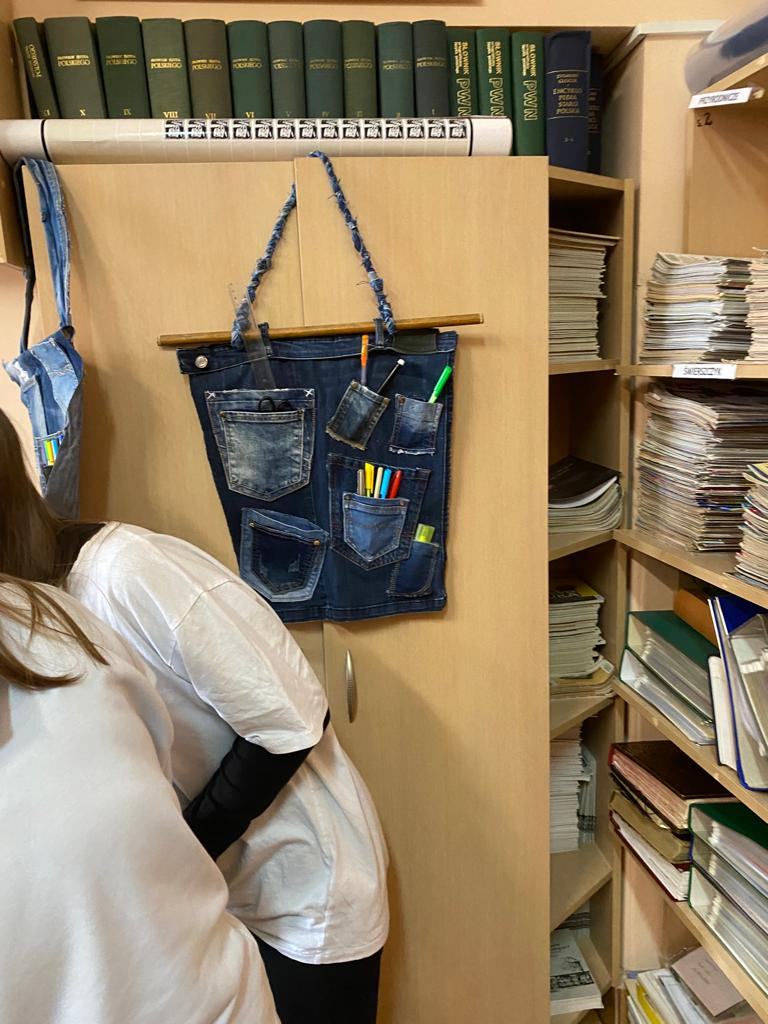 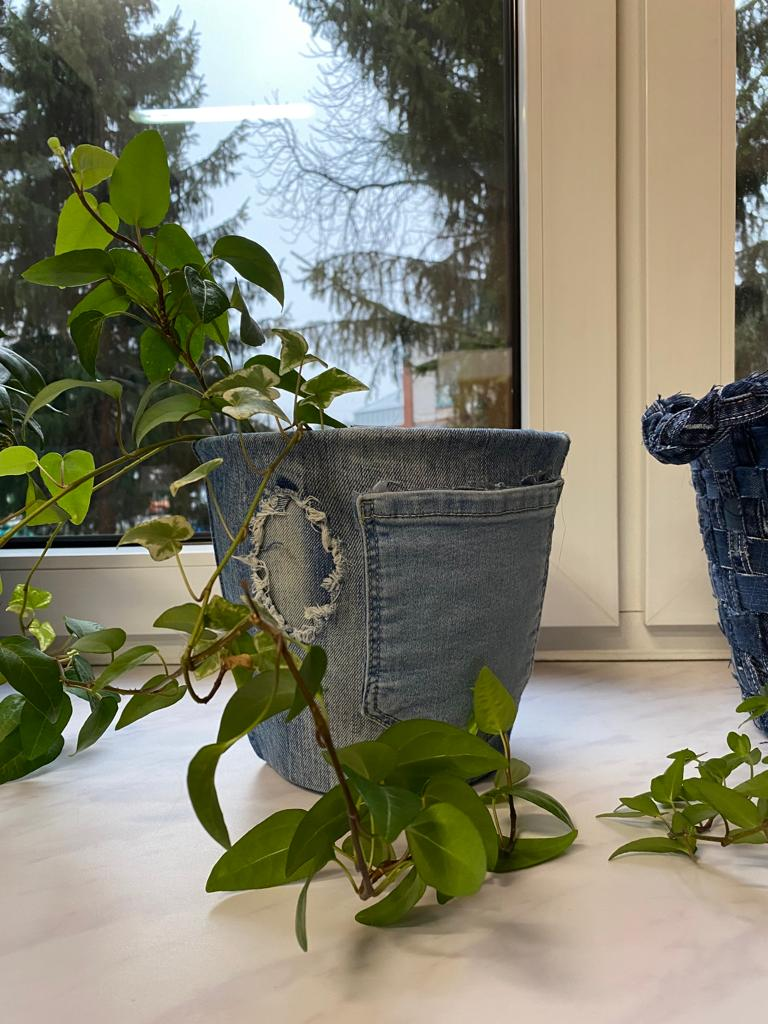 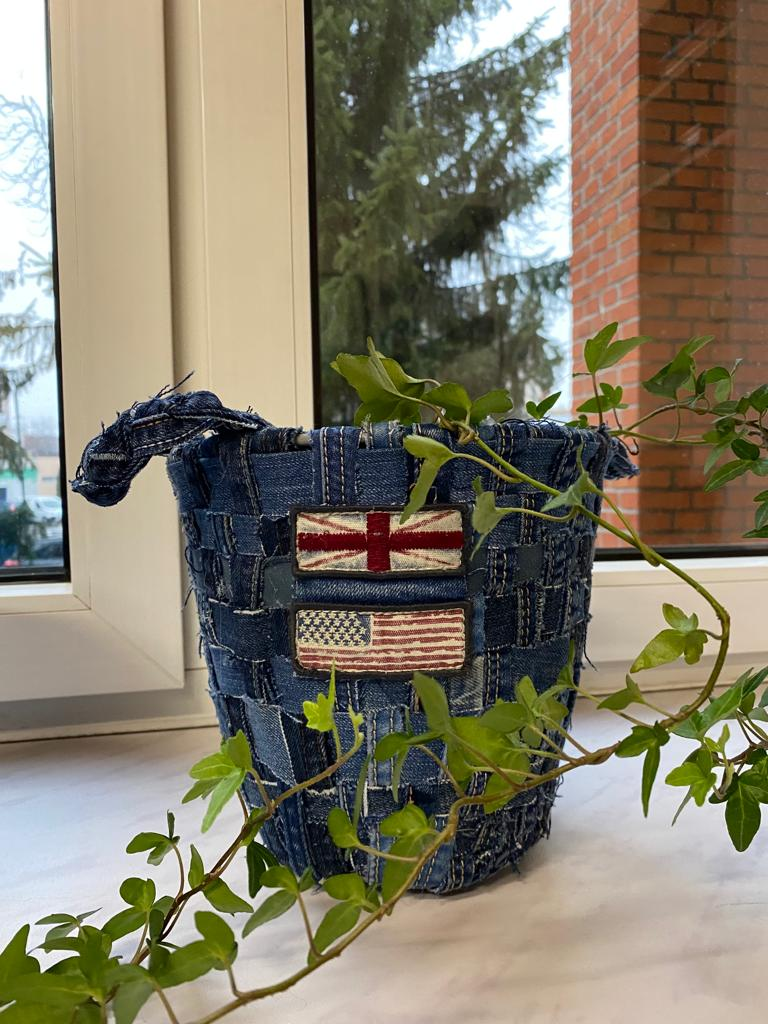 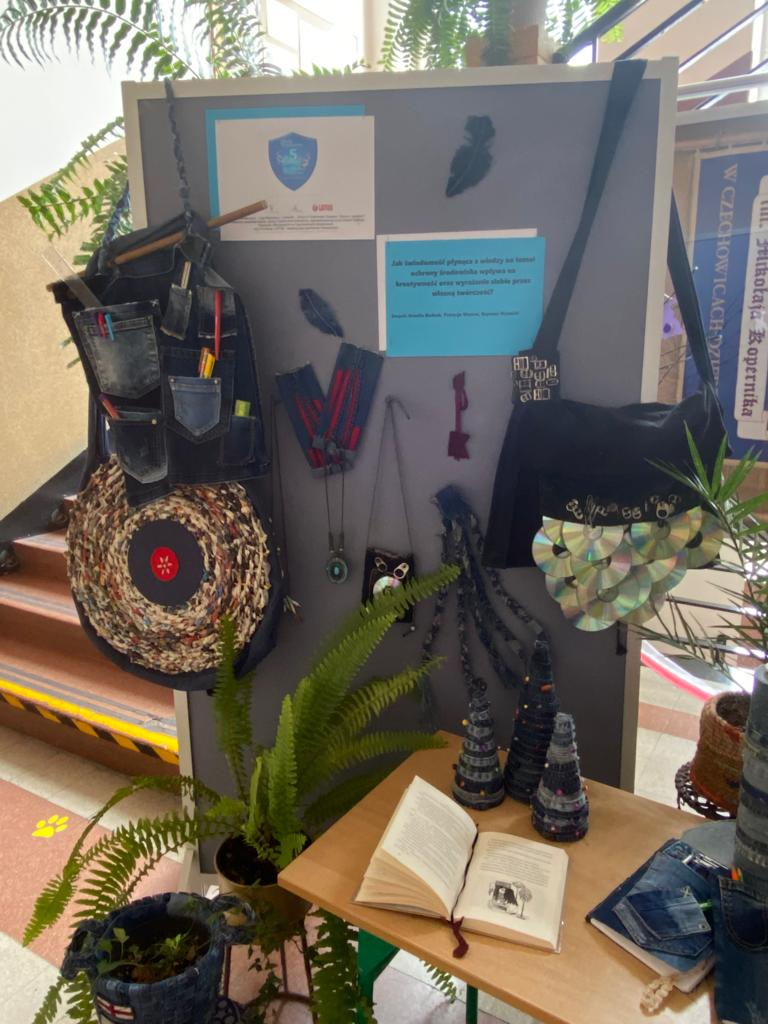 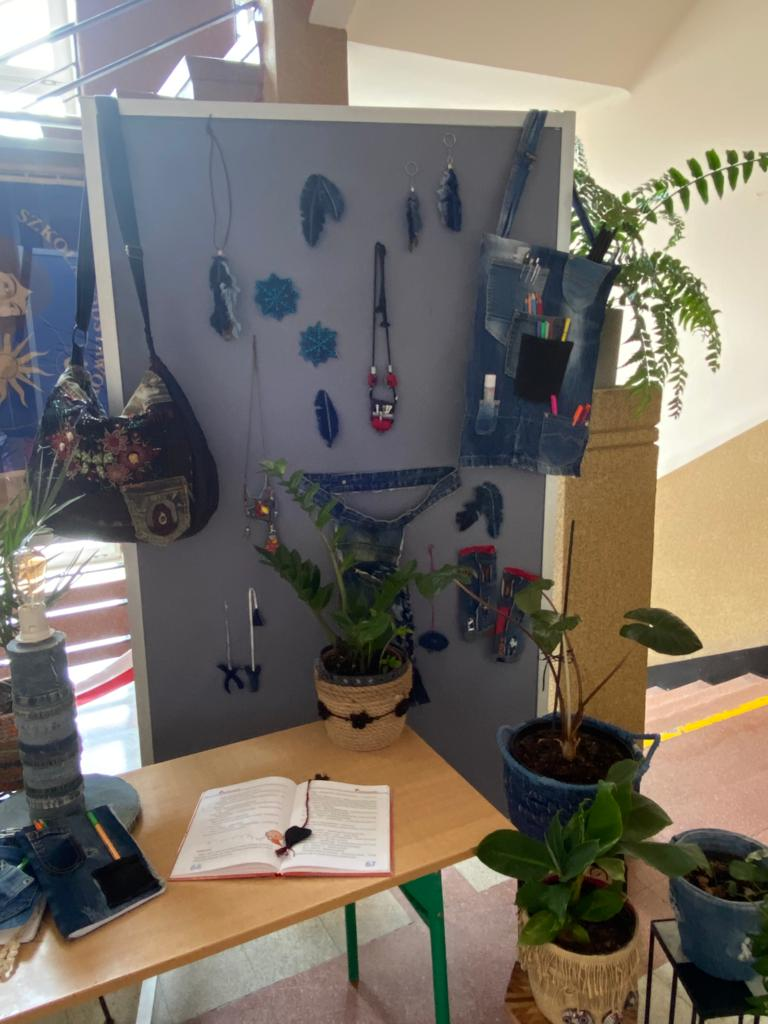 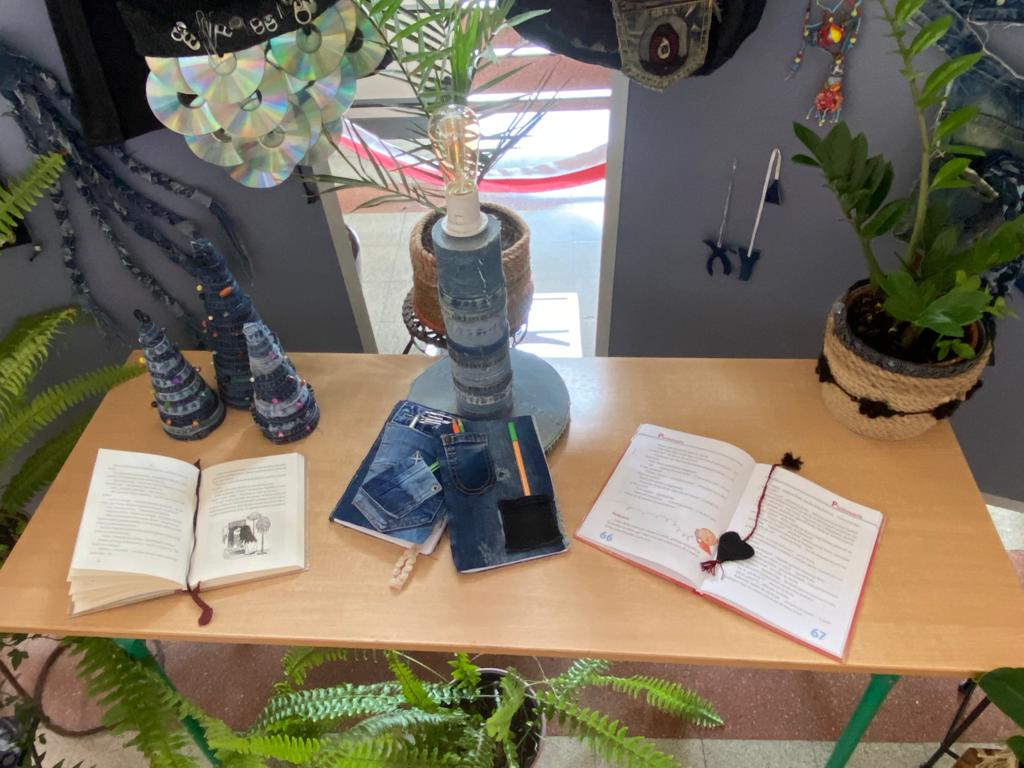 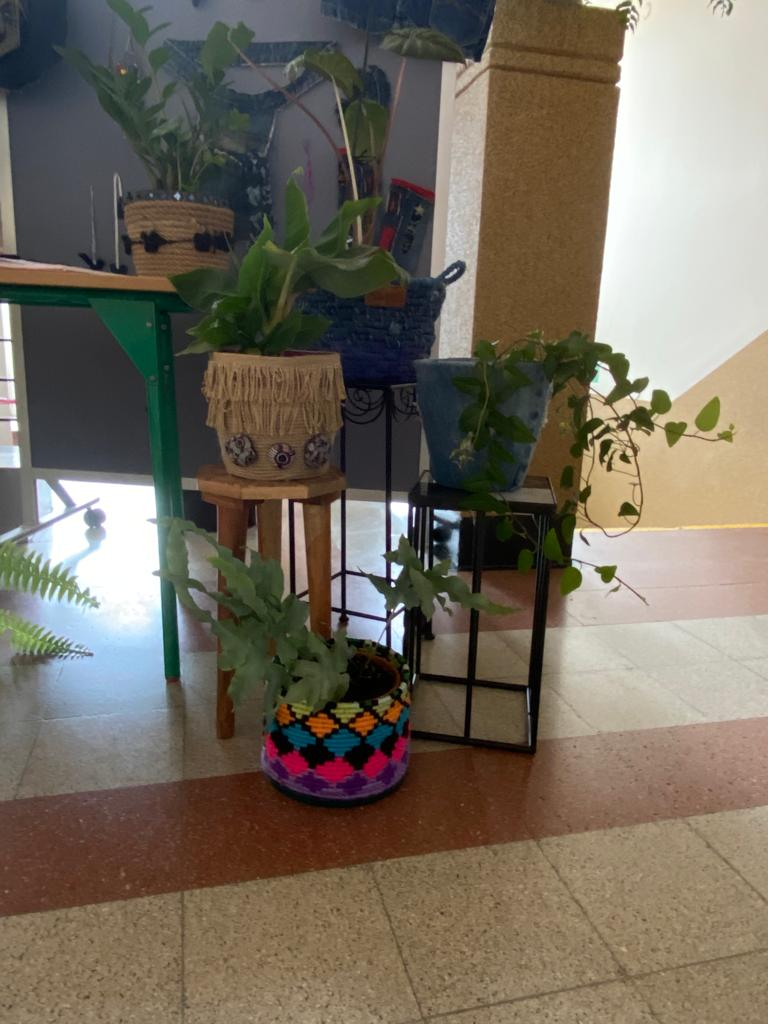 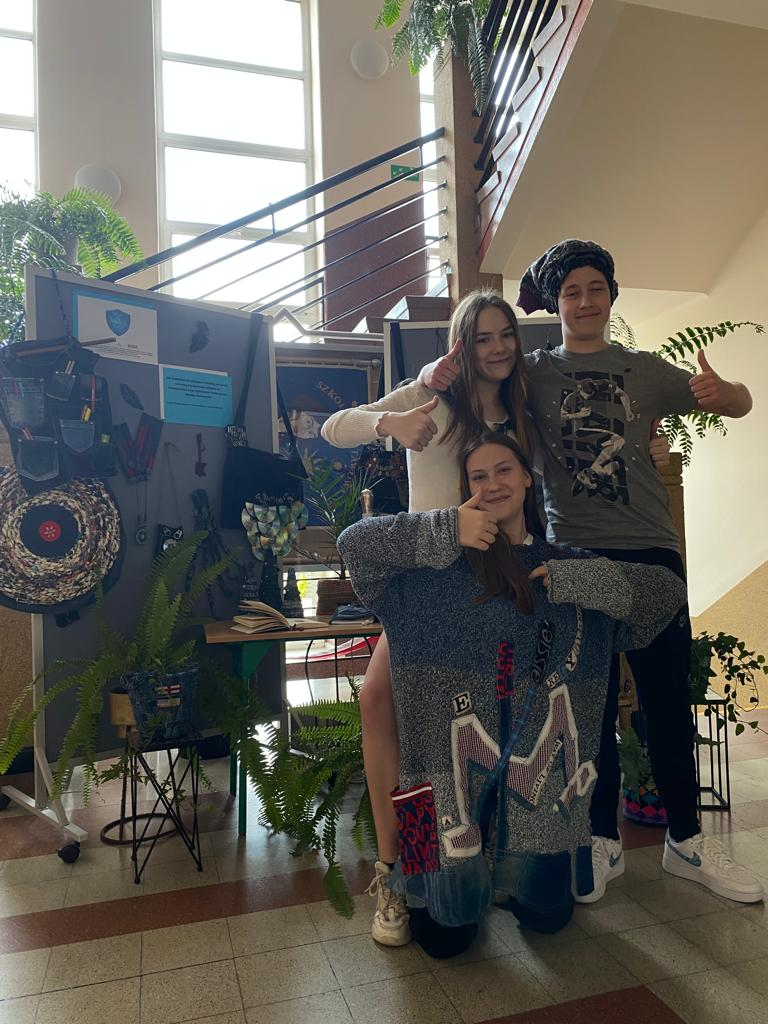 Dziękujemy za uwagę!
Oraz dziękujemy organizatorom: gminie Czechowice - Dziedzice, reprezentowaną przez Zespół Obsługi Placówek Oświatowych w Czechowicach - Dziedzicach oraz Fundacji LOTOS, będącej jego partnerem finansowym.